整 式
第1课时
WWW.PPT818.COM
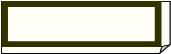 学习目标
1．掌握用字母表示数的方法，能在具体的情境中用字母表示常见数量关系．
2．在用字母表示数的过程中体会从具体到抽象的认识过程，进一步培养数学逻辑思维．
【学习重点】
在具体的情境中用字母表示常见的数量关系．
【学习难点】
体会字母表示数的意义，形成初步的符号感．
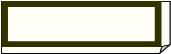 情境引入
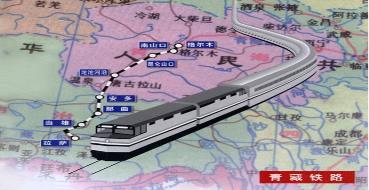 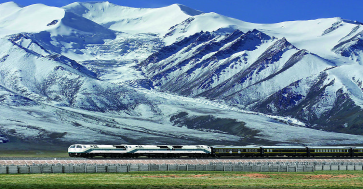 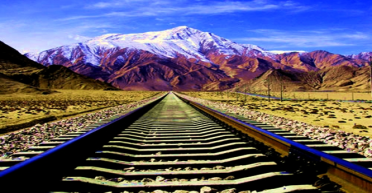 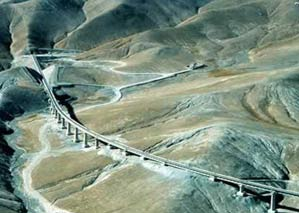 青藏铁路线上，在格尔木到拉萨之间有一段很长的冻土地段．列车在冻土地段的行驶速度是100 km/h．请思考下列问题：
（1）列车2 h行驶多少千米？3 h呢？8 h呢？t h呢？
（2）字母 t 表示时间有什么意义?
　　 如果用 v 表示速度，列车行驶的路程是多少？
答案:（1）    元；（2）  件；（3）  cm3 ；（4）   .
一、含字母的式子的书写
例1
用含有字母的式子表示下列数量
（1）苹果原价是每千克p元，按8折优惠出售，用式子表示现价；
（2）某产品前年的产量是n件，去年的产量是前年产量的m倍，用式子表示去年的产量；
（3）一个长方体包装盒的长和宽都是a cm，高是h cm，用式子表示它的体积；
（4）用式子表示数n的相反数.
注意带单位！
1
3
n
3
4n
 3
1  n
列式注意事项
① 数与字母、字母与字母相乘时省略乘号，数与字母相乘时数字在前；
② 出现多个字母时，字母按照26个字母顺序排列；
③ 相同字母相乘时应写成幂的形式；
④ 1或-1与字母相乘时，1通常省略不写；
⑤ 式子中出现除法运算时，一般按分数形式来写，带分数与字母相乘时，把带分数化成假分数.
100×t
100t
mn
nm
nn
n2
1n
n
n÷3
做一做
判断下列式子书写是否规范，不规范的请改正.
解：（1）船在这条河中顺水行驶的速度是        km/h，逆水行驶的速度是        km/h．
二、用含字母的式子表示数量关系
（1）一条河的水流速度是2.5 km/h，船在静水中的速度是 v km/h，用式子表示船在这条河中顺水行驶和逆水行驶时的速度；
例2
分析：顺水行驶时，船的速度=船在静水中的速度+水流速度；
      逆水行驶时，船的速度=船在静水中的速度-水流速度.
解：买3个篮球、5个排球、2个足球共需要
                     元．
（2）买一个篮球需要x元，买一个排球需要y元，买一个足球需要 z 元，用式子表示买 3个篮球、5个排球、2个足球共需要的钱数；
解：（3）三角尺的面积（单位：cm2 ）是(         )．
（4）这所住宅的建筑面积（单位：m2）是(          )
（3）如左下图（图中长度单位：cm），用式子表示三角尺的面积；
（4）右 下图是一所住宅的建筑平面图（图中长度单位：m），用式子表示这所住宅的建筑面积.
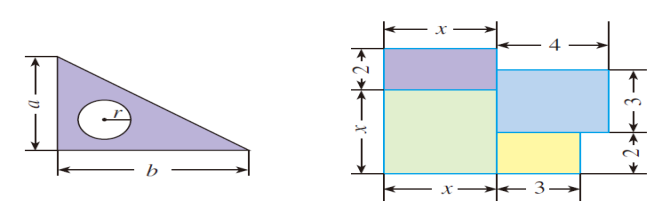 归纳：
列式就是把实际问题中与数量有关的语句，用含有数、字母和运算符号的式子表示出来，也就是把文字语言转化为符号语言．
①要抓住关键词语，明确它们的意义以及它们之间的关系，如和、差、积、商及大、小、多、少、倍、分、倒数、相反数等；
②理清语句层次明确运算顺序；
③牢记一些概念和公式．
练一练
（1）某种商品每袋4.8元，在一个月内的销售量是m 袋，用式子表示在这个月内销售这种商品的收入.

（2）圆柱体的底面半径、高分别是 r，h，用式子表示圆柱体的体积.
（3）有两片棉田，一片有m hm2 (公顷，1 hm2 ＝104 m2 )，平均每公顷产棉花a kg；另一片有n hm2 ，平均每公顷产棉花b kg，用式子表示两片棉田上棉花的总产量.

（4）在一个大正方形铁片中挖去一个小正方形铁片，大正方形的边长是a mm，小正方形的边长是b mm，用式子表示剩余部分的面积.
用式子表示下列数量
（1）5箱苹果重m kg，每箱重          kg ；
（2）一个数比a的2倍小5，则这个数为             ； 
（3）全校学生总数是x，其中女生占总数52%，则女生人数是              ，男生人数是              ；
（4）某班有a名学生，现把一批图书分给全班学生阅读，如果每人分4本，还缺25本，则这批图书共              本；
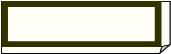 课堂小结
列式时：
①数与字母、字母与字母相乘省略乘号；
②数与字母相乘时数字在前；
③式子中出现除法运算时，一般按分数形式来写；
④带分数与字母相乘时，把带分数化成假分数；
⑤带单位时，适当加括号.